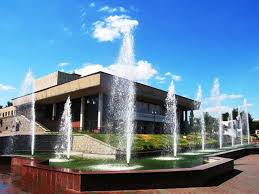 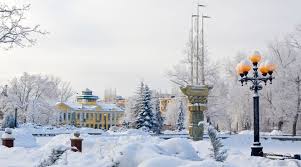 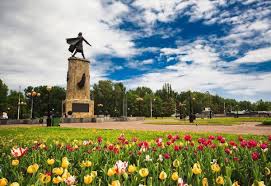 ИСПОЛНЕНИЕ ОБЛАСТНОГО БЮДЖЕТА ЗА 2014 ГОД
отчет для граждан
Настоящий проект призван в наглядной и доступной форме представить информацию об исполнении областного бюджета за 2014 год
Жители нашего региона, и как налогоплательщики, и как потребители общественных благ должны быть уверены в том, что передаваемые ими в распоряжение государства средства используются прозрачно и эффективно, приносят конкретные результаты, как для общества в целом, так и для каждой семьи, для каждого человека.
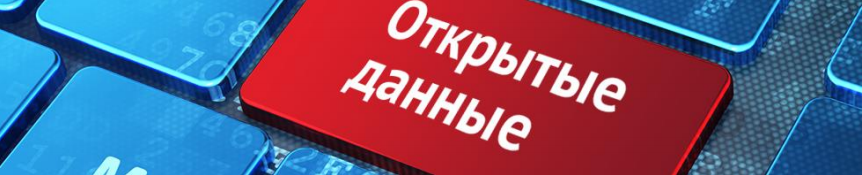 СТРУКТУРА
 вводная часть;
 социально-экономические показатели развития региона;
структура бюджета Липецкой области, основные параметры; 
 исполнение областного бюджета по доходам;
 исполнение областного бюджета по расходам;
 исполнение государственных программ.
2
ИСПОЛНЕНИЕ ОБЛАСТНОГО БЮДЖЕТА  ЗА 2014 ГОД (отчет для граждан)
Об управлении финансов
«Управление финансов области – исполнительный орган государственной власти Липецкой области, обеспечивающий проведение единой бюджетной политики и осуществляющий общее руководство организацией финансов Липецкой области.»
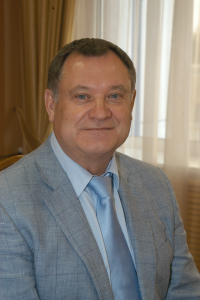 Руководитель – 
Щеглеватых 
Вячеслав Михайлович
Контактная информация
3
ИСПОЛНЕНИЕ ОБЛАСТНОГО БЮДЖЕТА  ЗА 2014 ГОД (отчет для граждан)
Основные социально-экономические показатели развития  Липецкой области
Структура валового регионального продукта по видам экономической деятельности ,%
Динамика денежных доходов населения Липецкой области
4
ИСПОЛНЕНИЕ ОБЛАСТНОГО БЮДЖЕТА  ЗА 2014 ГОД (отчет для граждан)
Структура бюджета Липецкой области
Динамика поступления налоговых доходов в консолидированный 
бюджет области за 2014 год, в процентах
5
ИСПОЛНЕНИЕ ОБЛАСТНОГО БЮДЖЕТА  ЗА 2014 ГОД (отчет для граждан)
Исполнение областного бюджета по доходам
* - замедление темпов роста фонда заработной платы 
** - изменение структуры облагаемого оборота 
*** - возврат платежей по решению суда
44355,3
35942,8
34796,7
32596,5
ИСПОЛНЕНИЕ ОБЛАСТНОГО БЮДЖЕТА  ЗА 2014 ГОД (отчет для граждан)
6
Бюджетные доходы  на душу населения по ЦФО
 за 2014 год, руб./чел.
7
ИСПОЛНЕНИЕ ОБЛАСТНОГО БЮДЖЕТА  ЗА 2014 ГОД (отчет для граждан)
Исполнение областного бюджета по расходам по разделам классификации расходов бюджета
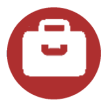 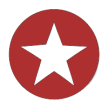 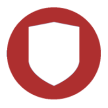 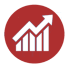 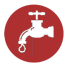 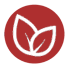 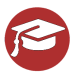 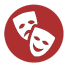 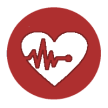 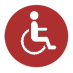 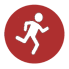 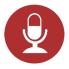 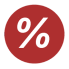 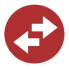 8
ИСПОЛНЕНИЕ ОБЛАСТНОГО БЮДЖЕТА  ЗА 2014 ГОД (отчет для граждан)
Бюджетные расходы на душу населения по ЦФО
 за 2014 год, руб./чел.
9
ИСПОЛНЕНИЕ ОБЛАСТНОГО БЮДЖЕТА  ЗА 2014 ГОД (отчет для граждан)
Финансовая помощь бюджетам муниципальных образований
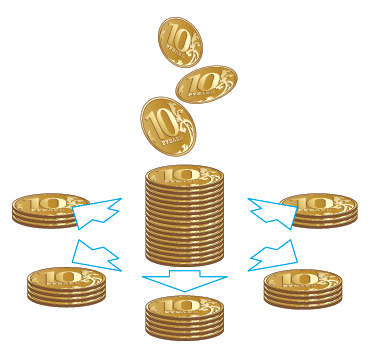 10
ИСПОЛНЕНИЕ ОБЛАСТНОГО БЮДЖЕТА  ЗА 2014 ГОД (отчет для граждан)
Сведения об объеме государственного долга субъекта Российской Федерации
тыс.руб.
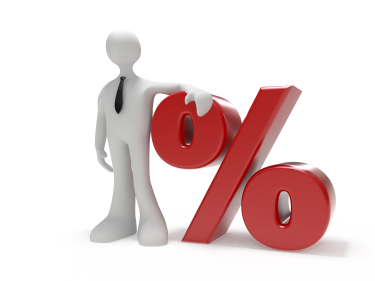 11
ИСПОЛНЕНИЕ ОБЛАСТНОГО БЮДЖЕТА  ЗА 2014 ГОД (отчет для граждан)
Заработная  плата работников бюджетной сферы в соответствии с Указами Президента Российской Федерации
12
ИСПОЛНЕНИЕ ОБЛАСТНОГО БЮДЖЕТА  ЗА 2014 ГОД (отчет для граждан)
Социальная политика
Социальная поддержка отдельных категорий граждан за 2014 год
13
ИСПОЛНЕНИЕ ОБЛАСТНОГО БЮДЖЕТА  ЗА 2014 ГОД (отчет для граждан)
Образование
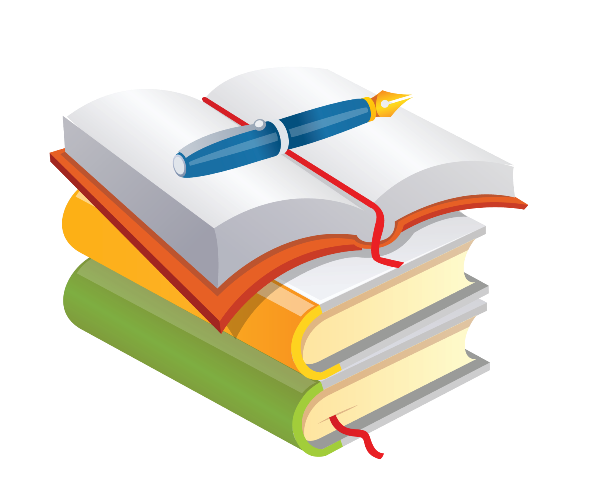 14
ИСПОЛНЕНИЕ ОБЛАСТНОГО БЮДЖЕТА  ЗА 2014 ГОД (отчет для граждан)
Образование
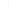 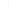 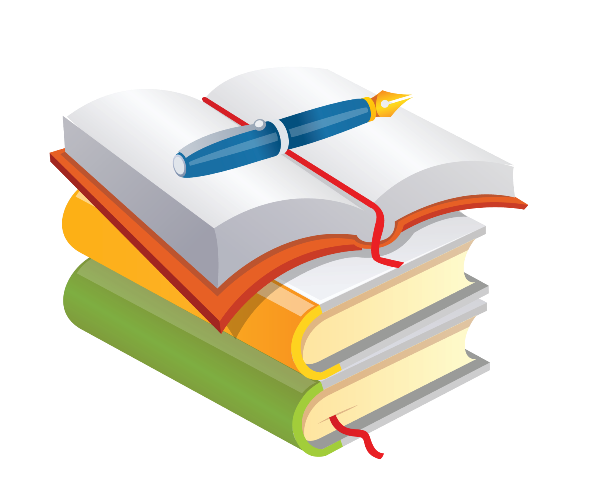 15
ИСПОЛНЕНИЕ ОБЛАСТНОГО БЮДЖЕТА  ЗА 2014 ГОД (отчет для граждан)
Образование
Поэтапная ликвидация очередности в детские 
дошкольные учреждения
Очередь в детские сады к 2016 году будет ликвидирована
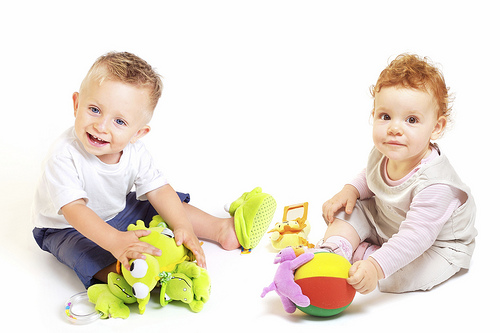 16
ИСПОЛНЕНИЕ ОБЛАСТНОГО БЮДЖЕТА  ЗА 2014 ГОД (отчет для граждан)
Сельское хозяйство и рыболовство
Структура расходов областного бюджета на поддержку АПК
17
ИСПОЛНЕНИЕ ОБЛАСТНОГО БЮДЖЕТА  ЗА 2014 ГОД (отчет для граждан)
Здравоохранение
Увеличение  продолжительности жизни до 70.7 лет
Снижение смертности населения:
От новообразований – на 8%  (самая низкая в ЦФО)
От туберкулеза – на 31%
От болезней органов дыхания – на 17%
(в сравнении с 2013 годом)
Открыто 3 межмуниципальных травматологических центра
Построено  7 новых фельдшерско-акушерских пунктов
Отремонтировано 82 объекта учреждений здравоохранения 
Привлечено 122 молодых специалиста до 36 лет
ИСПОЛНЕНИЕ ОБЛАСТНОГО БЮДЖЕТА  ЗА 2014 ГОД (отчет для граждан)
18
Здравоохранение
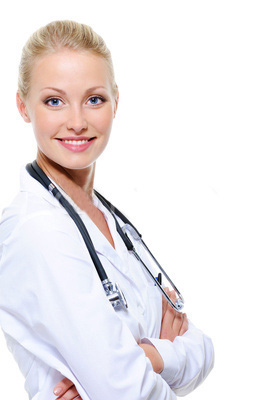 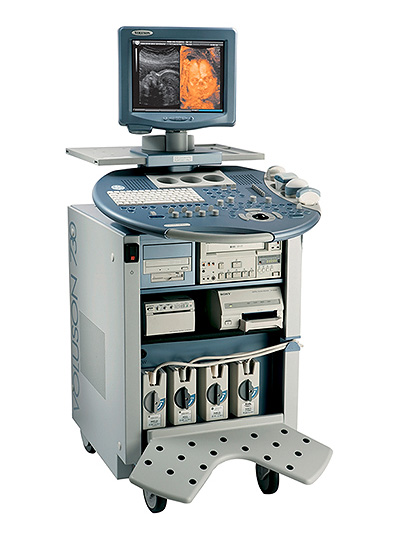 ИСПОЛНЕНИЕ ОБЛАСТНОГО БЮДЖЕТА  ЗА 2014 ГОД (отчет для граждан)
19
Культура и туризм
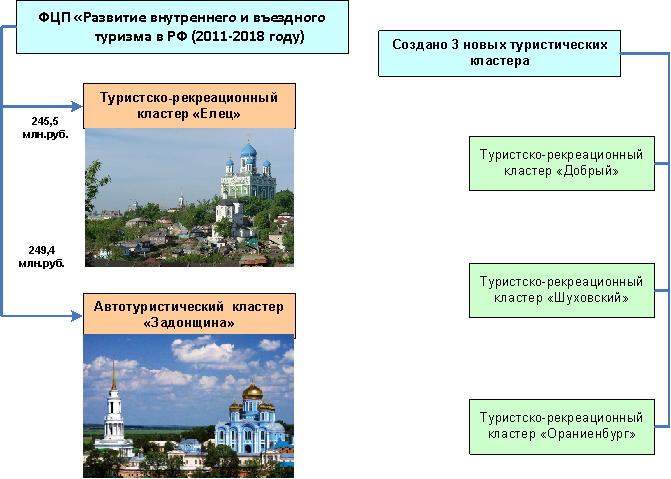 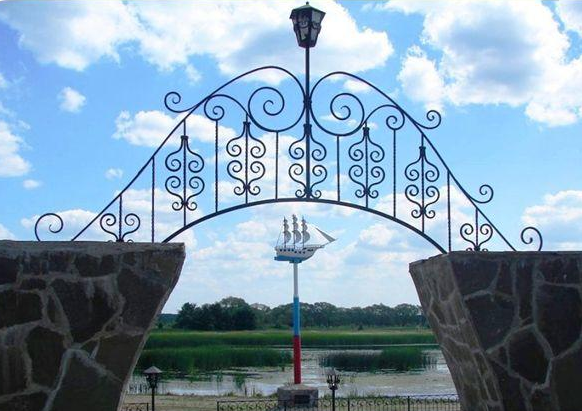 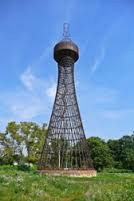 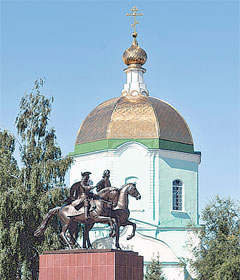 20
ИСПОЛНЕНИЕ ОБЛАСТНОГО БЮДЖЕТА  ЗА 2014 ГОД (отчет для граждан)
Жилищно-коммунальное хозяйство
В 2014 году 
завершен первый этап программы переселения граждан из аварийного жилищного фонда.

Ликвидировано  19.1 тыс.кв.м аварийного жилья и расселено 1211 человек
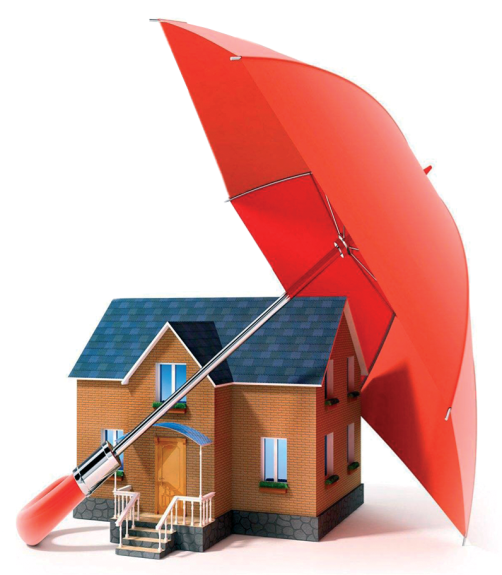 21
ИСПОЛНЕНИЕ ОБЛАСТНОГО БЮДЖЕТА  ЗА 2014 ГОД (отчет для граждан)
Государственная поддержка в рамках жилищных программ
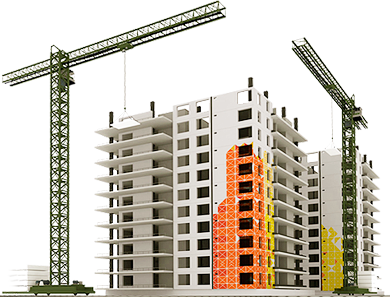 С начала реализации направлено на улучшение жилищных условий 
5,3 млрд. руб.
Обеспечено качественным, современным жильем более  26 тысяч семей
22
ИСПОЛНЕНИЕ ОБЛАСТНОГО БЮДЖЕТА  ЗА 2014 ГОД (отчет для граждан)
Исполнение государственных программ
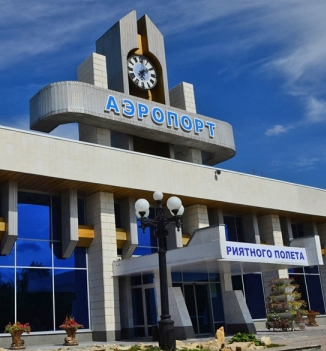 Завершено строительство мостовых переходов через реки Семенек на автодороге Островки-Заречье, через р. Липовец у села Волово, через ручей в селе Романово 

Отремонтировано 153,2 км автомобильных дорог общего пользования регионального или межмуниципального значения и 433,2 км автодорог местного значения, 140,6 тыс.м2 дворовых территорий многоквартирных домов и проездов к ним

Проведена реконструкция искусственного покрытия взлетно-посадочной полосы аэропорта г.Липецка, построена новая водосточно-дренажная система аэропорта; 

Завершена реконструкция аэровокзального комплекса с обустройством многостороннего постоянного воздушного грузо-пассажирского пункта пропуска через государственную границу российской Федерации и зоны обслуживания пассажиров на внутренних линиях
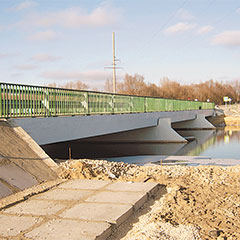 23
ИСПОЛНЕНИЕ ОБЛАСТНОГО БЮДЖЕТА  ЗА 2014 ГОД (отчет для граждан)
Исполнение государственных программ
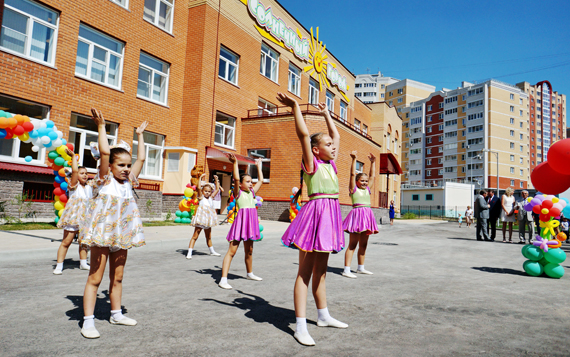 Введены дополнительные 1018 мест в дошкольных учреждениях, в том числе за счет ввода в эксплуатацию детского сада в с. Сенцово, пос. Добринка, с. Троекурово Лебедянского района, двух детских садов в микрорайоне «Университетский» на 260 и 110 мест, детского сада в 29 микрорайоне г. Липецка

Обеспечен ввод I этапа строительства комплекса обеспечивающей инфраструктуры туристско-рекреационного кластера «Елец».

Выполнен капитальный ремонт 7 гидротехнических сооружений в Данковском, Становлянском, Чаплыгинском и Долгоруковском районах
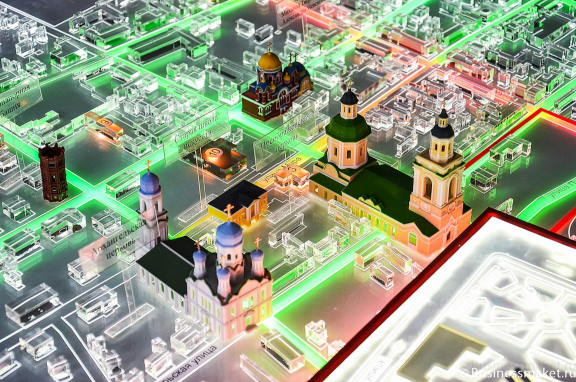 24
ИСПОЛНЕНИЕ ОБЛАСТНОГО БЮДЖЕТА  ЗА 2014 ГОД (отчет для граждан)
Исполнение государственных программ
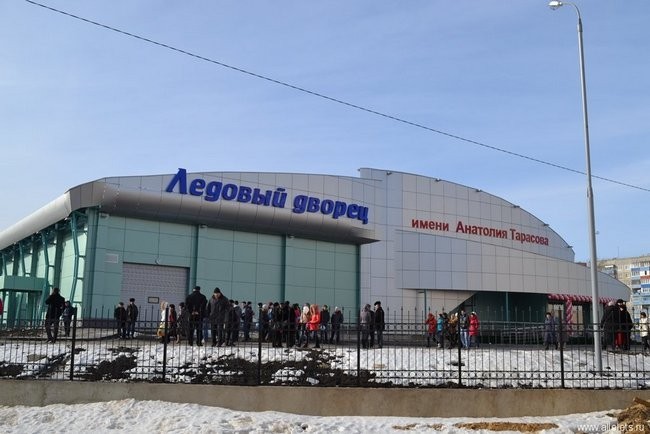 Введен в эксплуатацию спортивный комплекс с катком (искусственный лед) в г. Ельце;

Завершена реконструкция стационарного отделения областного наркологического диспансера

Введен в эксплуатацию спортивный комплекс с катком (искусственный лед) в г. Ельце;

Завершена реконструкция стационарного отделения областного наркологического диспансера
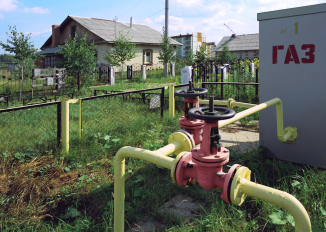 25
ИСПОЛНЕНИЕ ОБЛАСТНОГО БЮДЖЕТА  ЗА 2014 ГОД (отчет для граждан)
Исполнение государственных программ  (подпрограмм) Липецкой области за 2014 г. (1)
26
ИСПОЛНЕНИЕ ОБЛАСТНОГО БЮДЖЕТА  ЗА 2014 ГОД (отчет для граждан)
Исполнение государственных программ  (подпрограмм) Липецкой области за 2014 г. (2)
27
ИСПОЛНЕНИЕ ОБЛАСТНОГО БЮДЖЕТА  ЗА 2014 ГОД (отчет для граждан)
Исполнение государственных программ  (подпрограмм) Липецкой области за 2014 г. (3)
28
ИСПОЛНЕНИЕ ОБЛАСТНОГО БЮДЖЕТА  ЗА 2014 ГОД (отчет для граждан)
Исполнение государственных программ  (подпрограмм) Липецкой области за 2014 г. (4)
29
ИСПОЛНЕНИЕ ОБЛАСТНОГО БЮДЖЕТА  ЗА 2014 ГОД (отчет для граждан)
Исполнение государственных программ  (подпрограмм) Липецкой области за 2014 г. (5)
30
ИСПОЛНЕНИЕ ОБЛАСТНОГО БЮДЖЕТА  ЗА 2014 ГОД (отчет для граждан)
Исполнение государственных программ  (подпрограмм) Липецкой области за 2014 г. (6)
31
ИСПОЛНЕНИЕ ОБЛАСТНОГО БЮДЖЕТА  ЗА 2014 ГОД (отчет для граждан)